Workshops
Laura Isoniemi
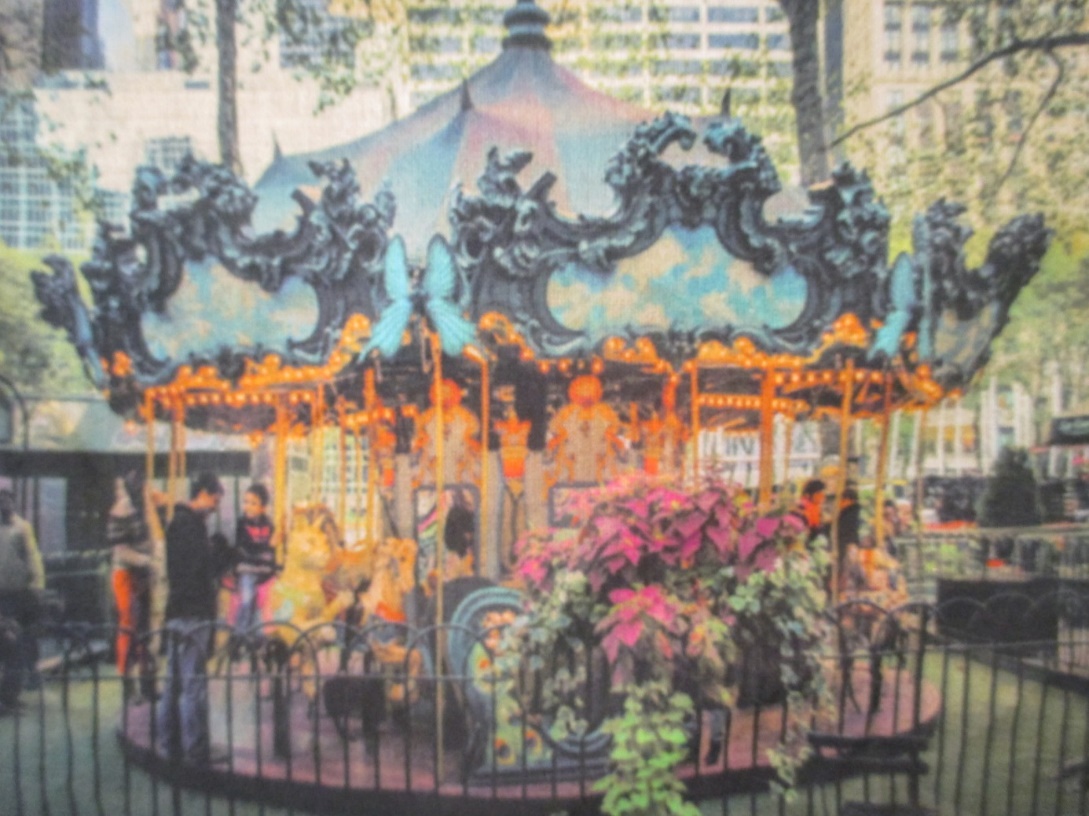 Digital workshop in Väre Group size 12 , 2 ects together Apply  to
 laura.isoniemi@aalto.fi by 21.3 
27.3 9-12
2.4 9-13
+ printing and finishings
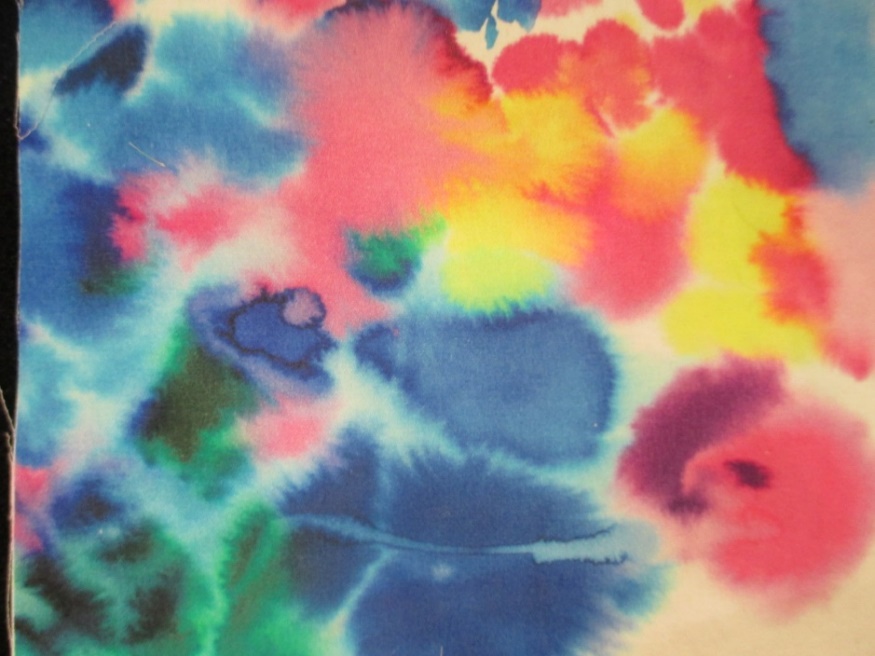 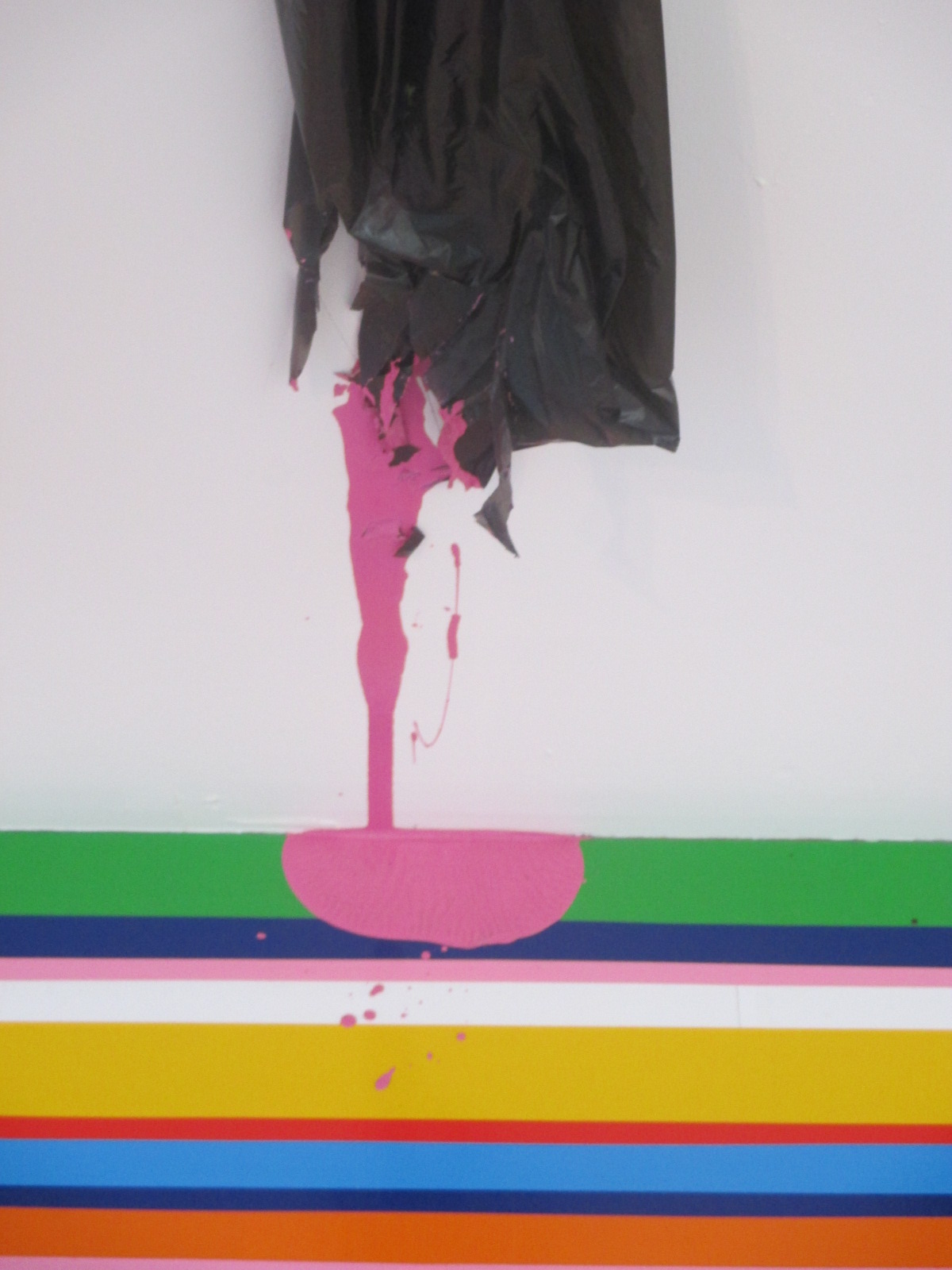 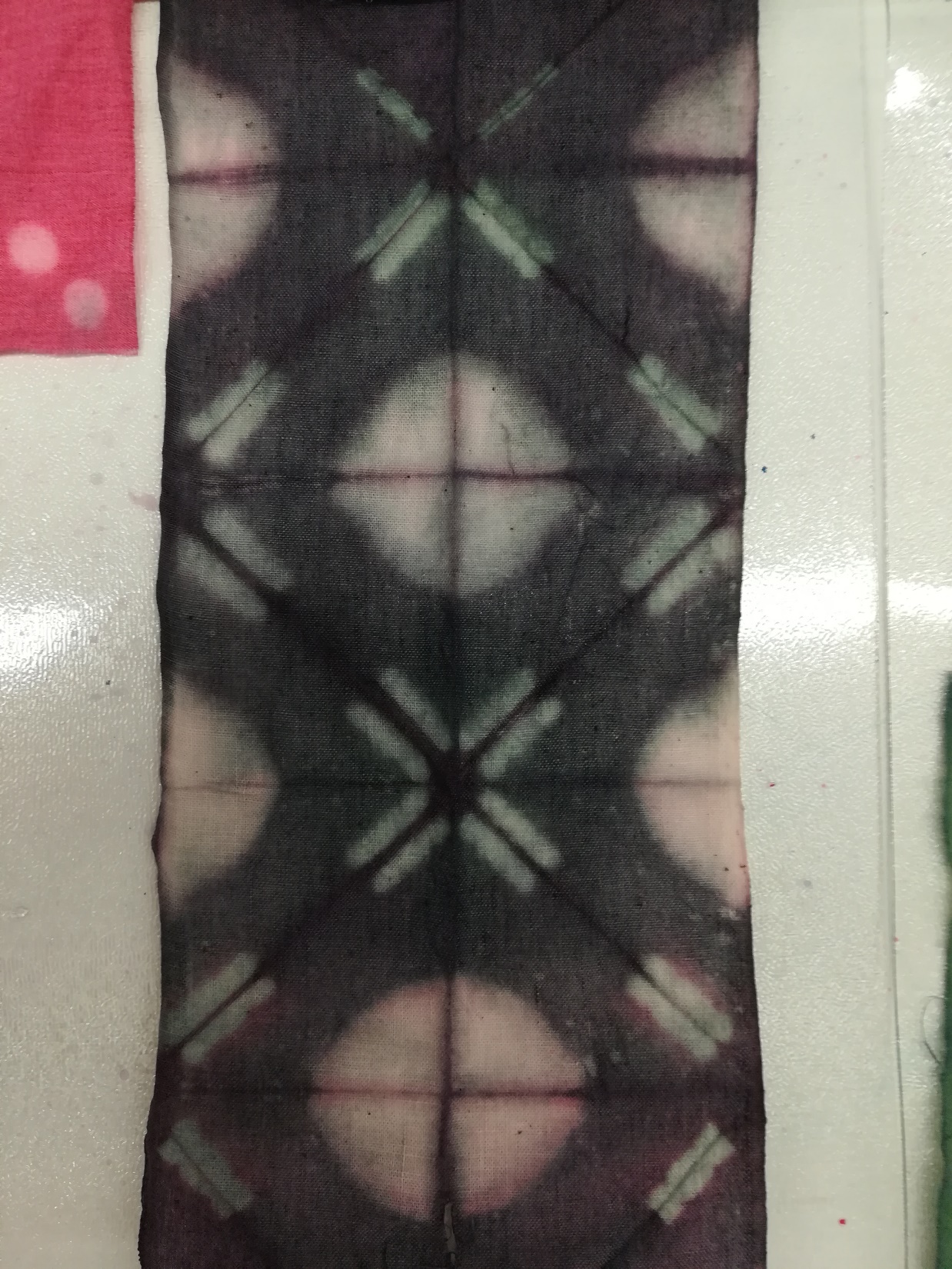 Possibility to tie and dye  workshop Väre ,max 10 
26.3 9-15   28.3 9-13
3.4 9-14   Apply  to laura.isoniemi@aalto.fi 
by 21.3
Workshops together 2 ects
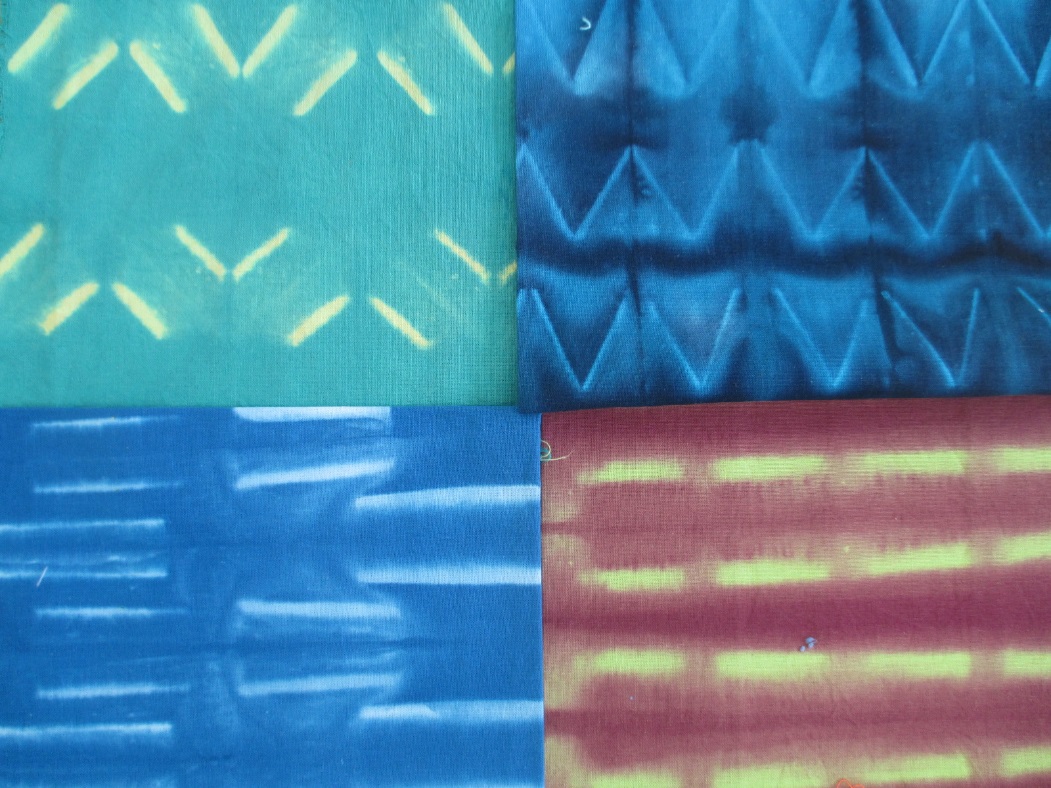 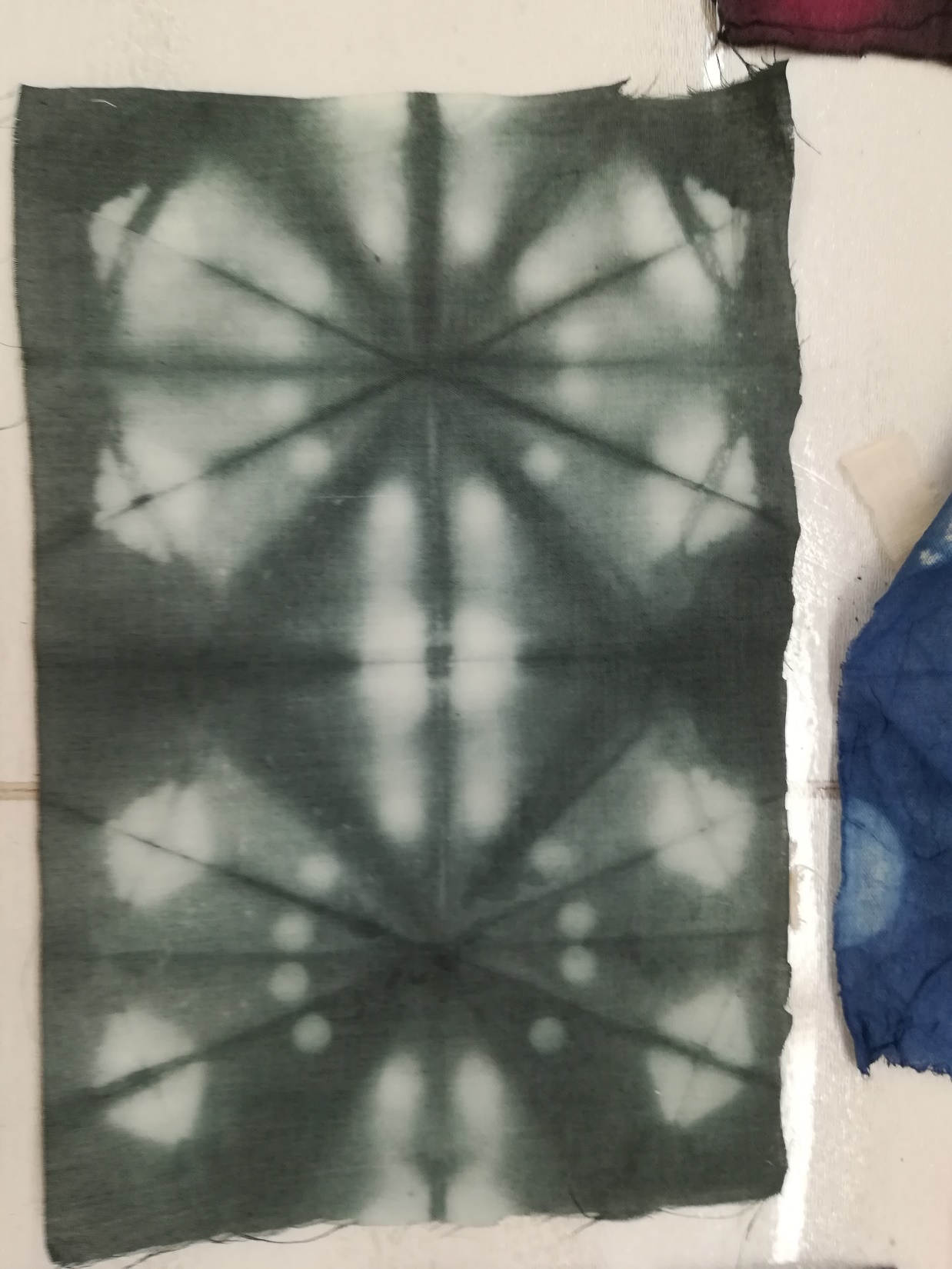 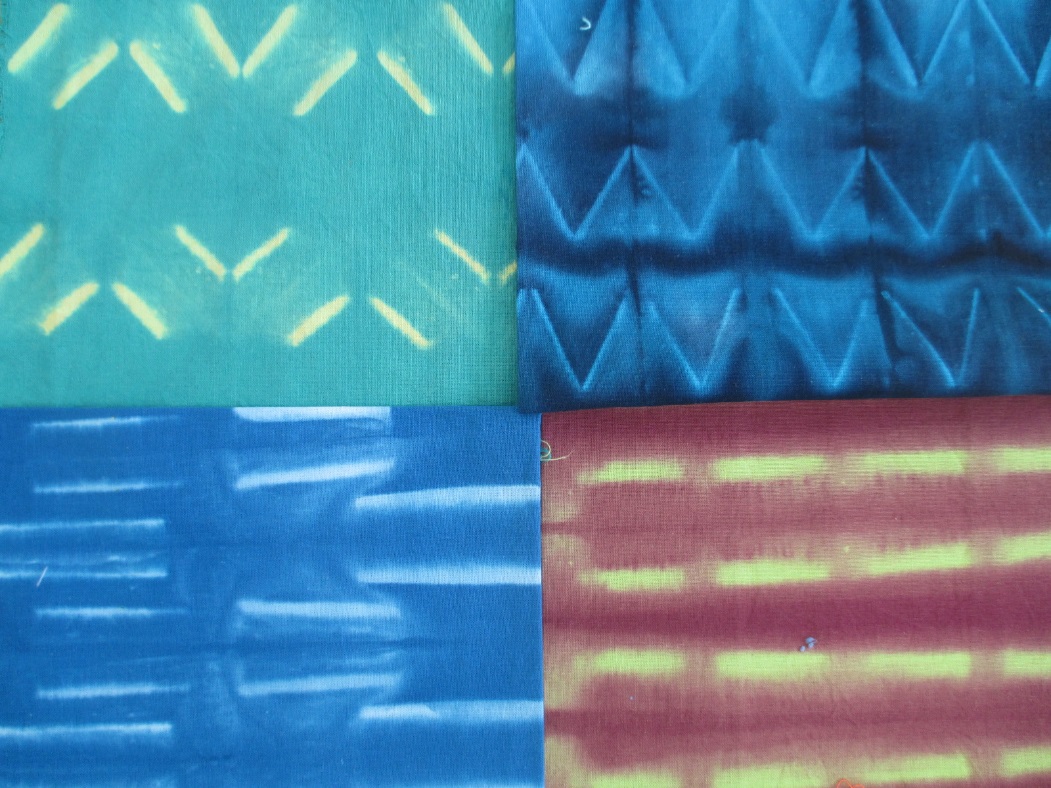 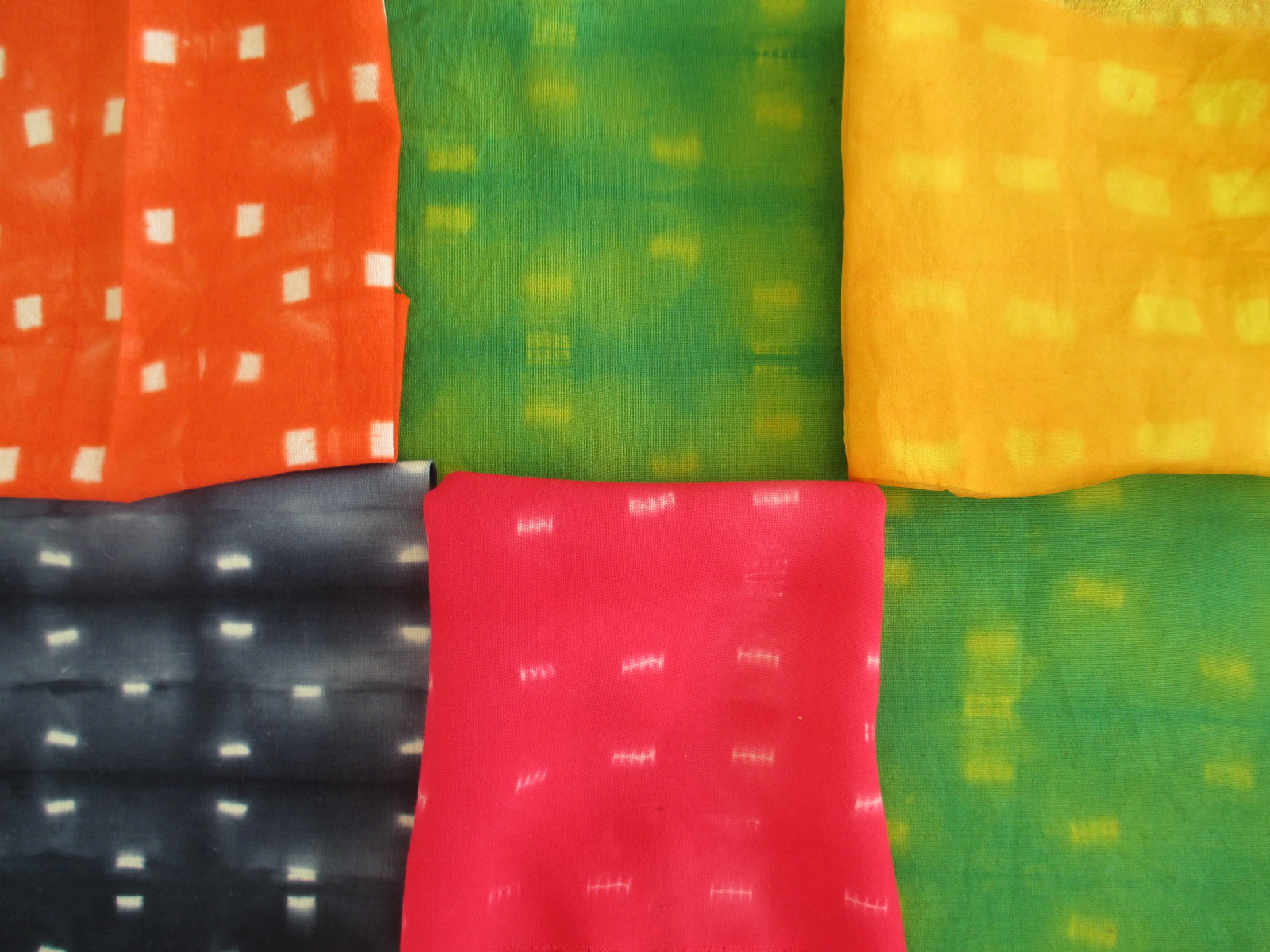